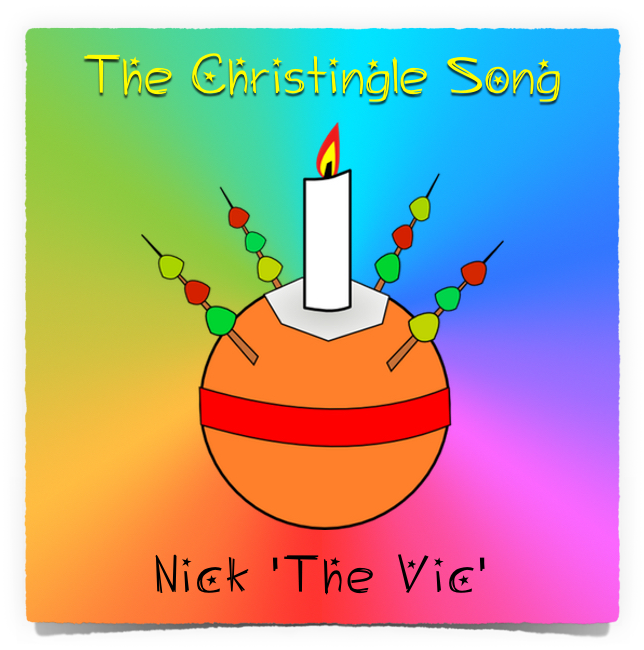 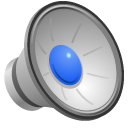 Words & Music Rev. Nick ‘The Vic’ Wood
Copyright © 2014 Rev. Nick ‘The Vic’ Wood
First you take an orange
because the 
world is round;
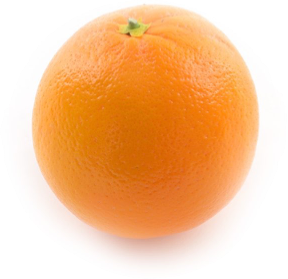 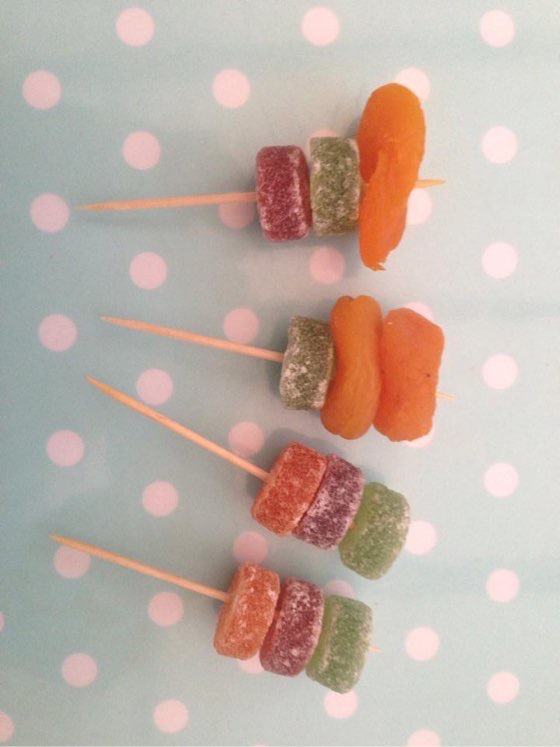 with four seasons
and all the yummy stuff 
that grows 
in the ground.
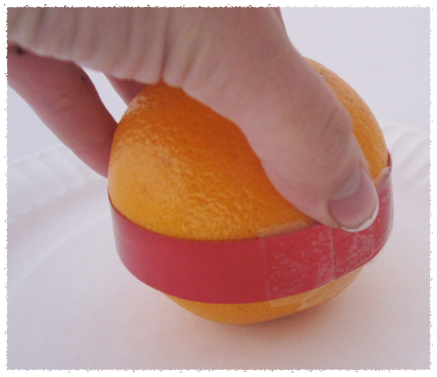 A red ribbon -
round the middle -
because Jesus gave his life
for all God’s people;
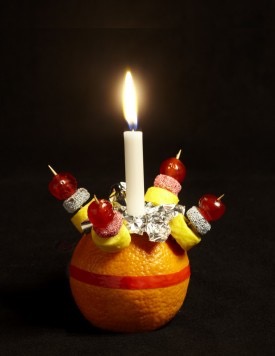 And a light on top
because his love 
will never stop.
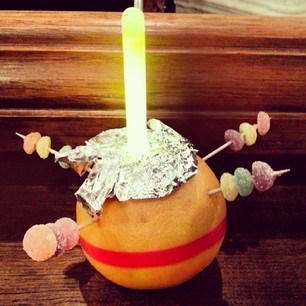 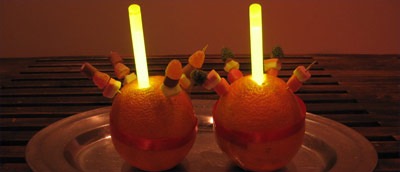 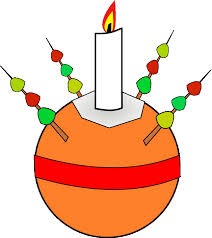 Now you’ve got 
your christingle;
shining clear and bright.
We can be 
like christingles
and shine hope 
into the night.
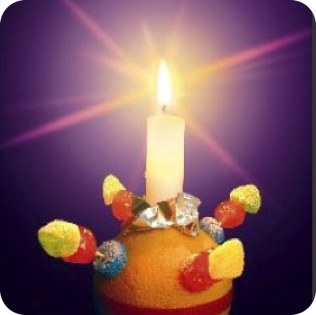 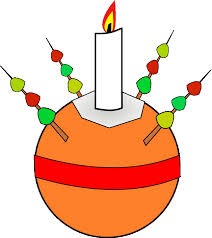 First you take an orange
because the 
world is round;
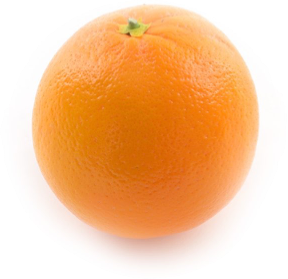 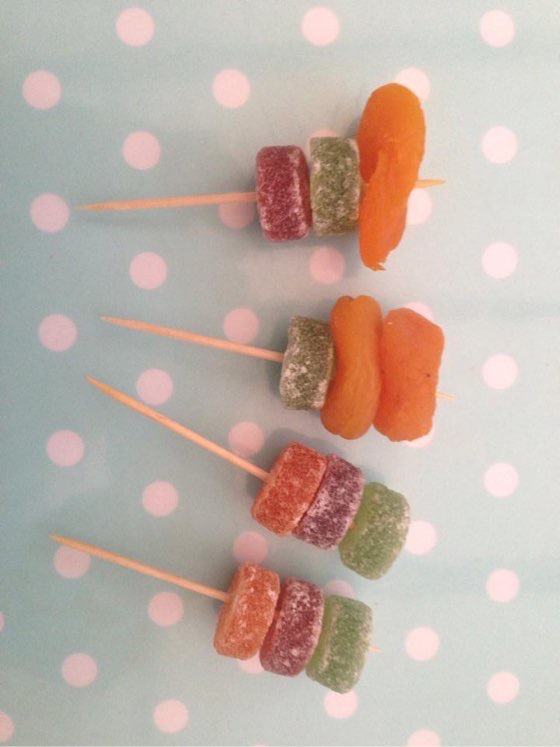 with four seasons
and all the yummy stuff 
that grows 
in the ground.
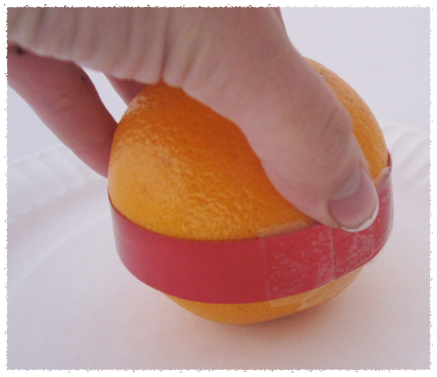 A red ribbon -
round the middle -
because Jesus gave his life
for all God’s people;
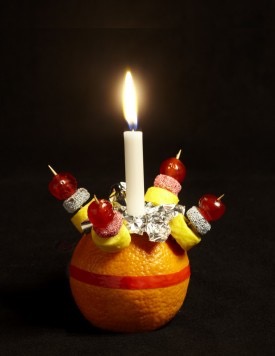 And a light on top
because his love 
will never stop.
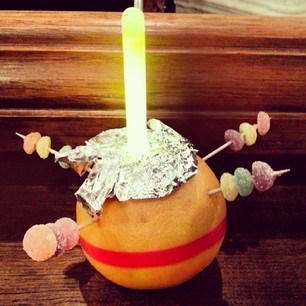 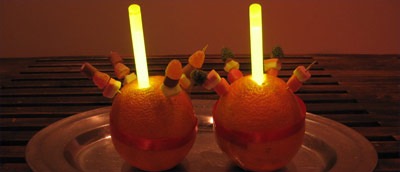 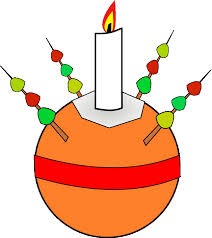 Now you’ve got 
your christingle;
shining clear and bright.
We can be 
like christingles
and shine hope 
into the night.
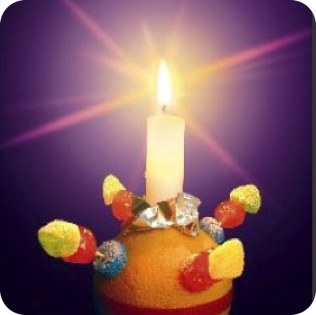 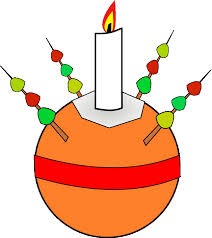 Instrumental Break
First you take an orange
because the 
world is round;
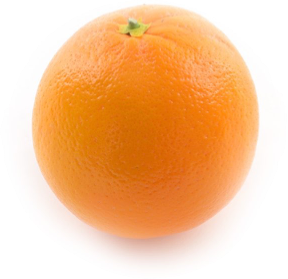 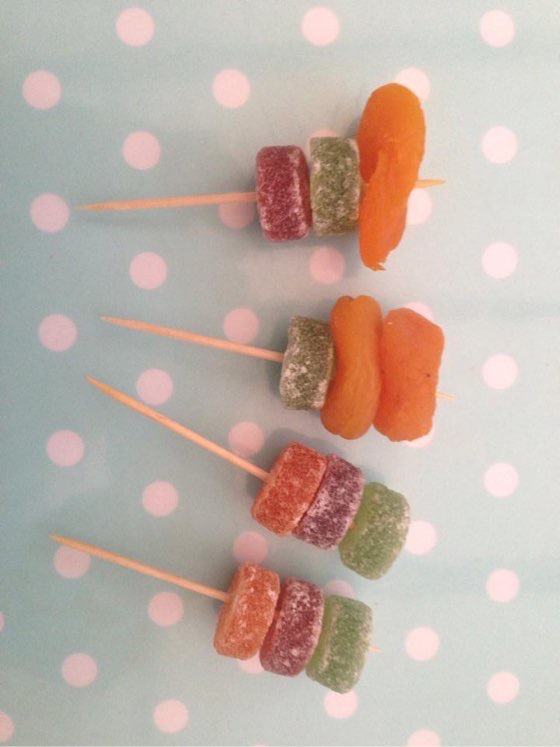 with four seasons
and all the yummy stuff 
that grows 
in the ground.
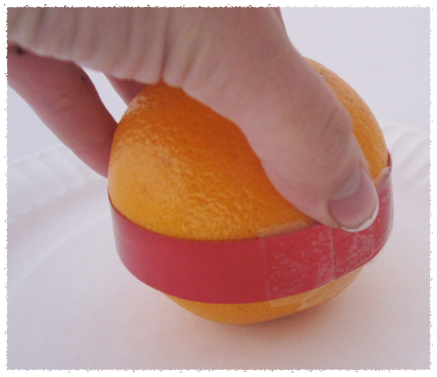 A red ribbon -
round the middle -
because Jesus gave his life
for all God’s people;
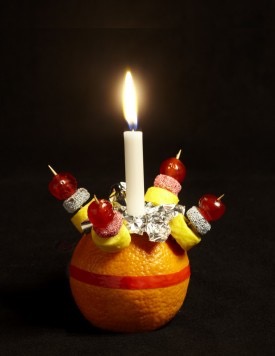 And a light on top
because his love 
will never stop.
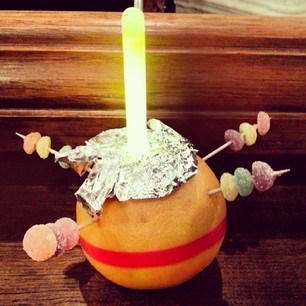 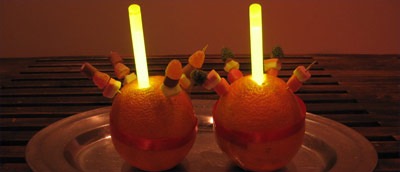 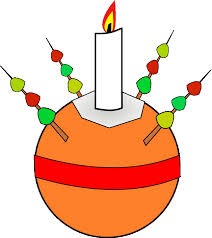 Now you’ve got 
your christingle;
shining clear and bright.
We can be 
like christingles
and shine hope 
into the night.
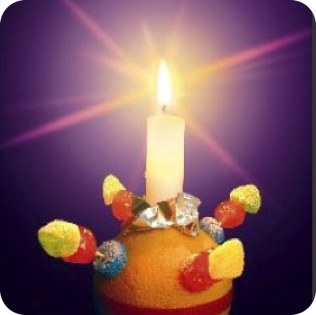 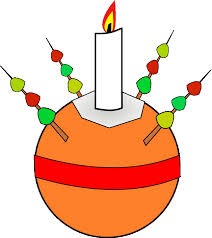 First you take an orange
because the 
world is round;
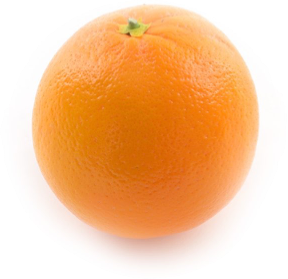 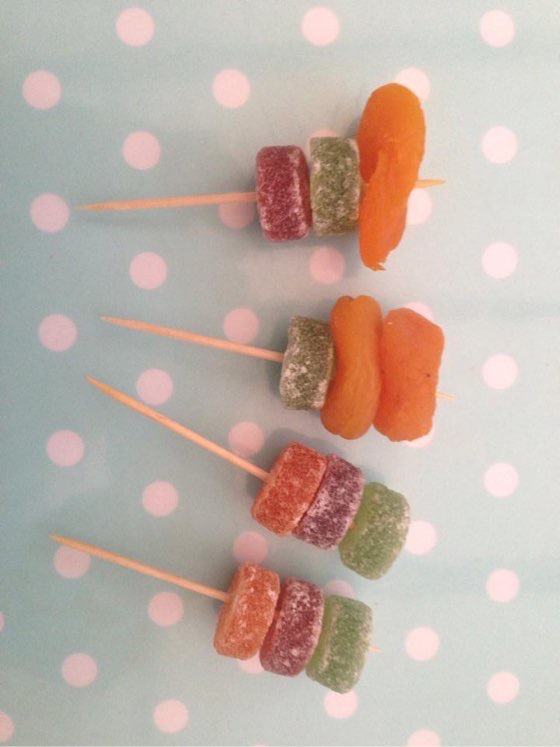 with four seasons
and all the yummy stuff 
that grows 
in the ground.
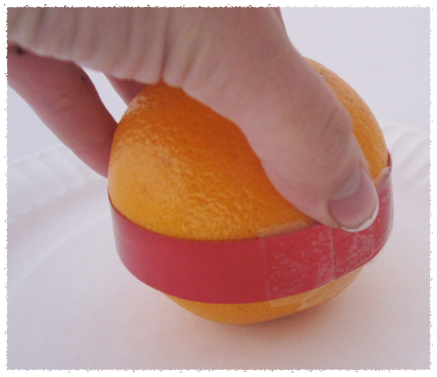 A red ribbon -
round the middle -
because Jesus gave his life
for all God’s people;
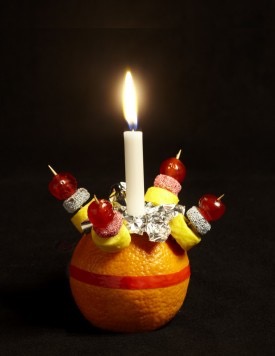 And a light on top
because his love 
will never stop.
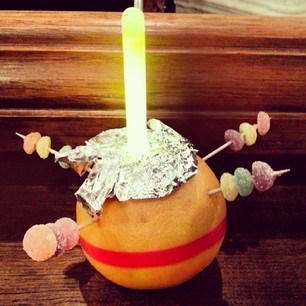 And a light on top
because his love 
will never stop.
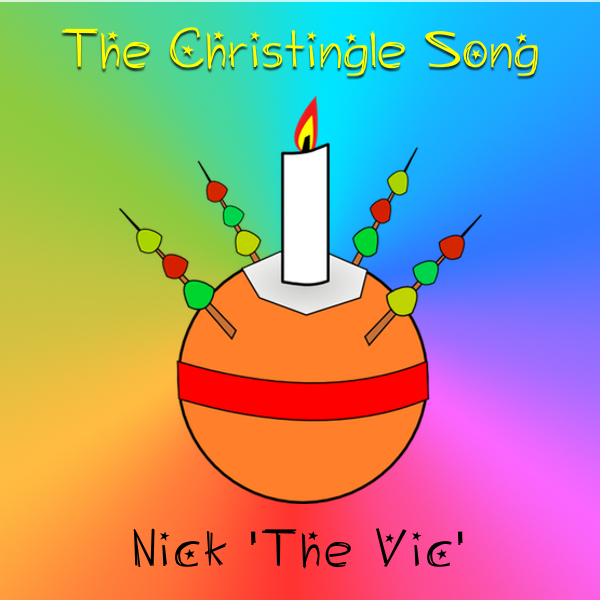 DOWNLOAD

The Christingle Song 

Vocal version and backing track
COMPLETELY  FREE
at
www.nickthevic.co.uk